HAND MASSAGE POSITIONS
Cathrine Weaver, MSN, HN-BC, RN
Lee Ball, LMT
A special thanks to our volunteer hand model, Bernice Prewitt
1
Amount of Lotion Needed
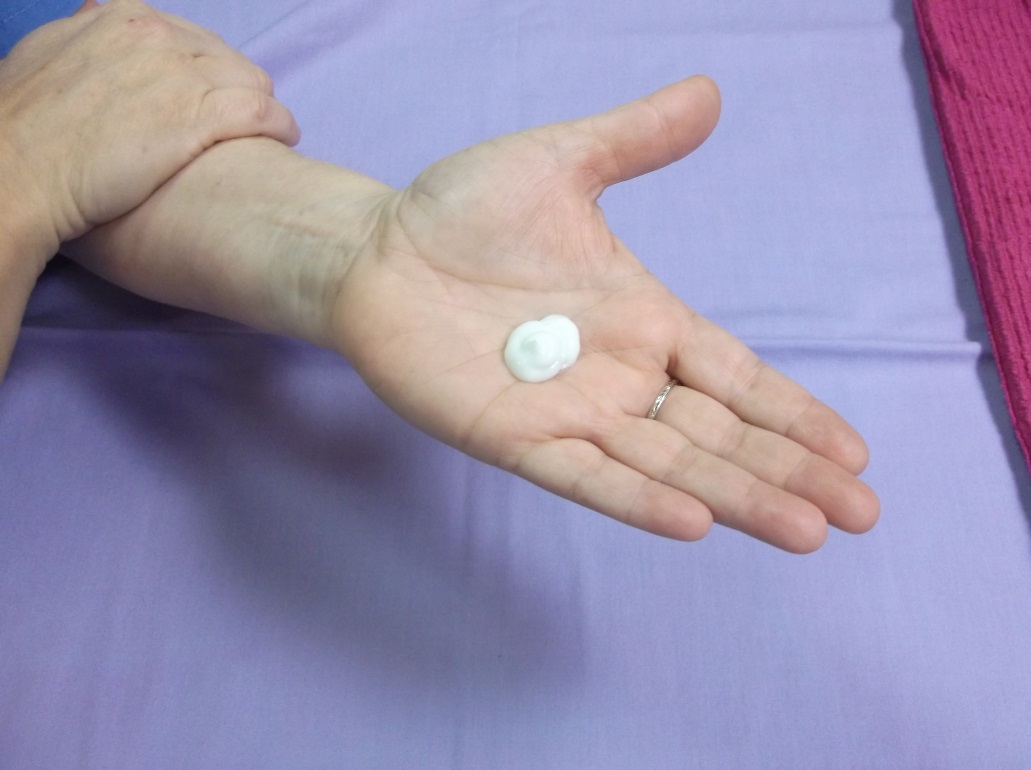 2
Just A Dab’ll Do Ya
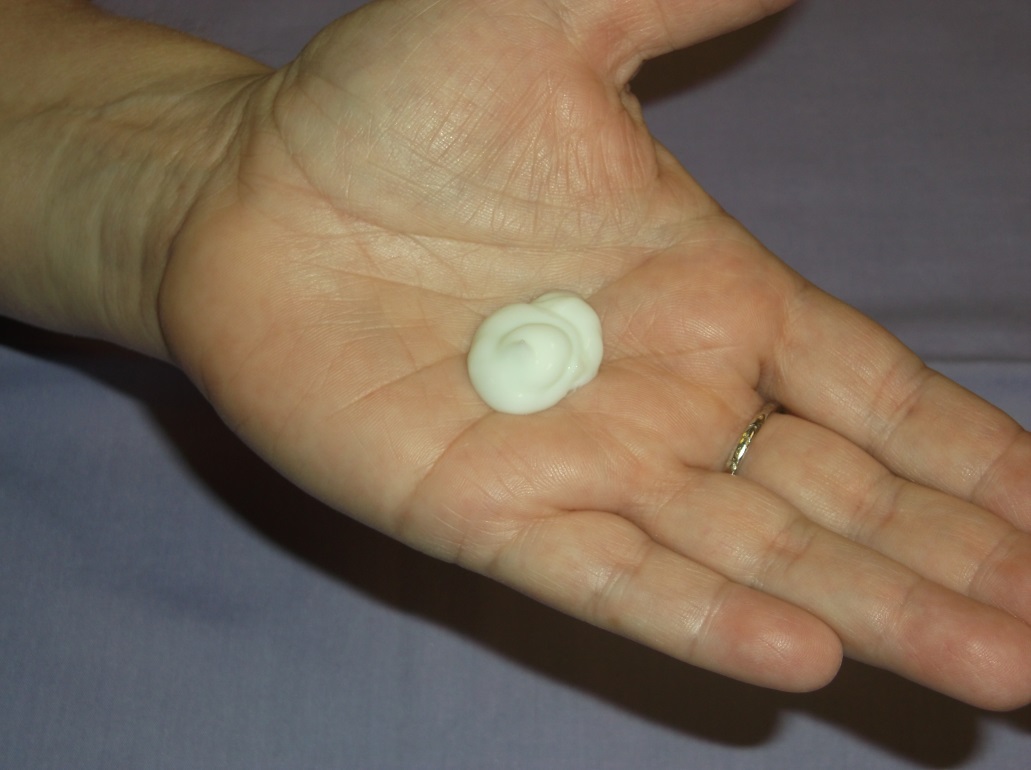 3
Starting Position
4
Spreading
5
Track
6
Track Progression
7
Finding Track
8
FindingTrack
9
Lobster
10
Lobster – Palm View
11
L-Hold
12
L-Hold
13
L-Hold
14
Base of Finger
15
Base of Finger
16
Driftaway
17